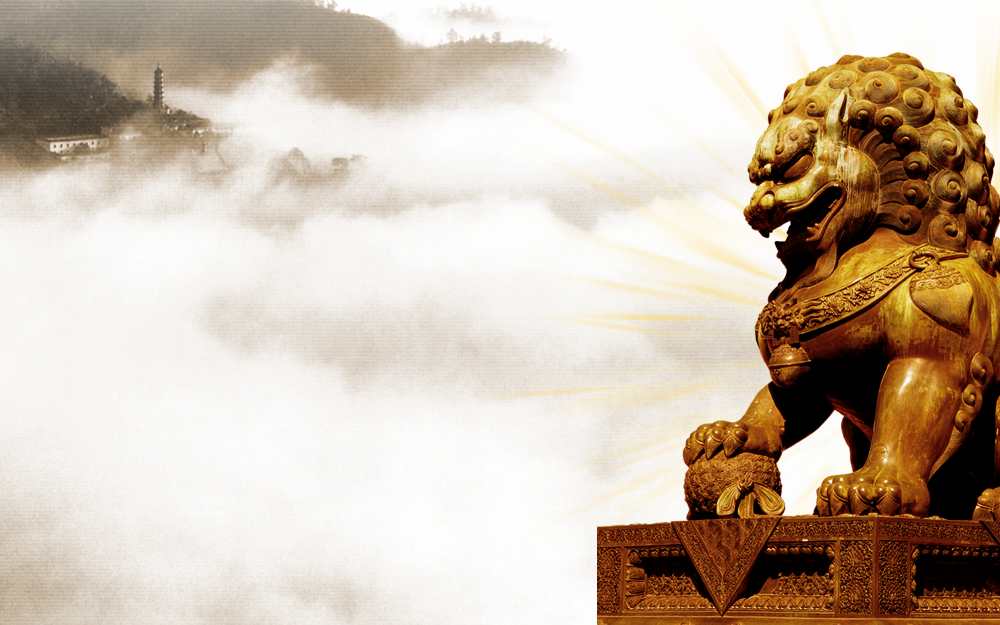 八一建军节PPT模板
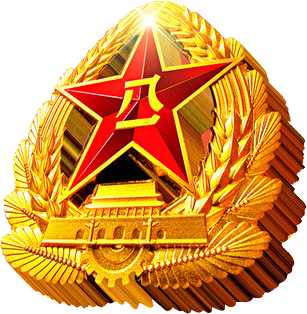 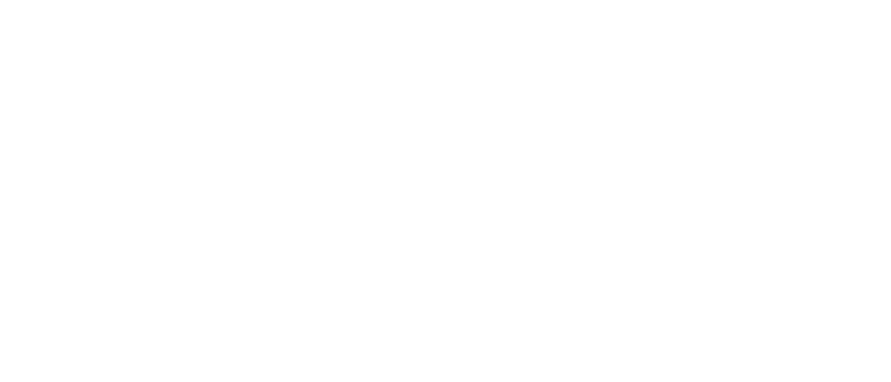 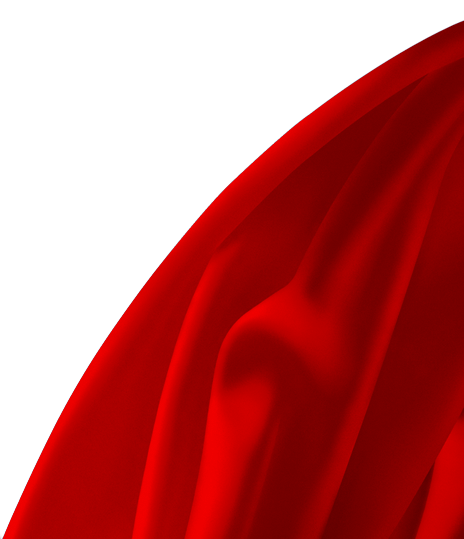 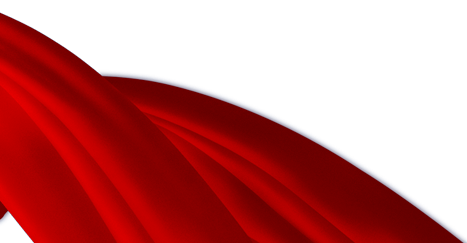 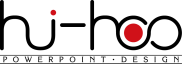 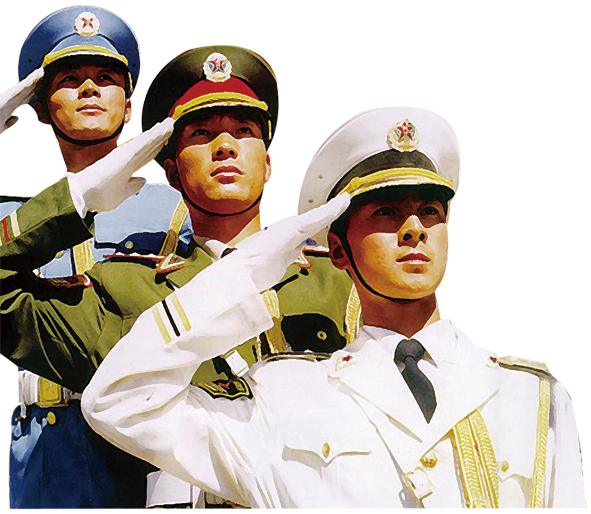 铁血铸军魂
假如人的一生是一首长诗，军旅生涯就是最壮美的篇章，驰骋疆场就是最华采的诗行。

在八一节到来之际，让我们共同怀念那段难忘的岁月，永远珍惜那身草绿色的军装，
永远纪念我们共同的节日吧！
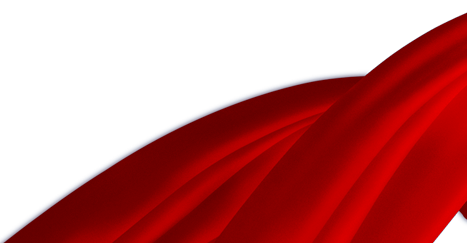 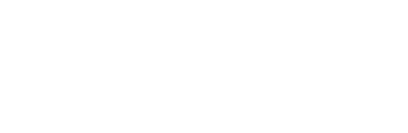 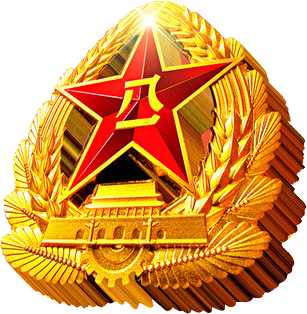 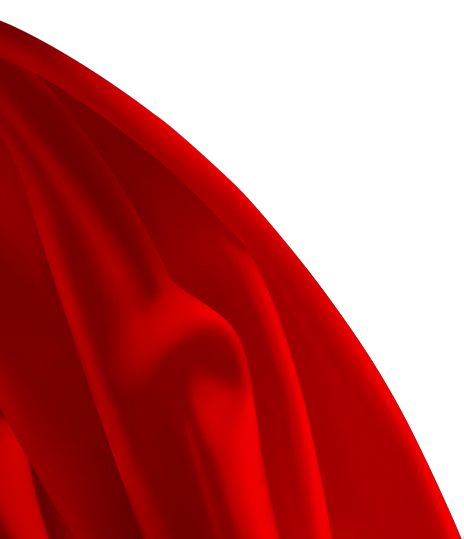 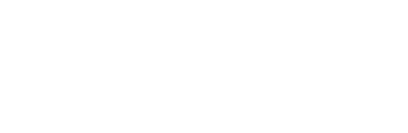 目 录
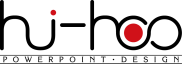 单击此处添加标题
单击此处添加标题
单击此处添加标题
单击此处添加标题
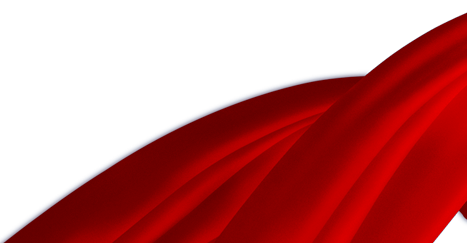 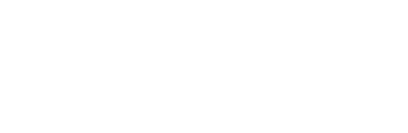 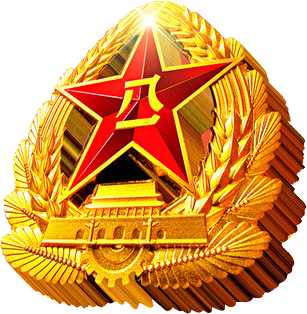 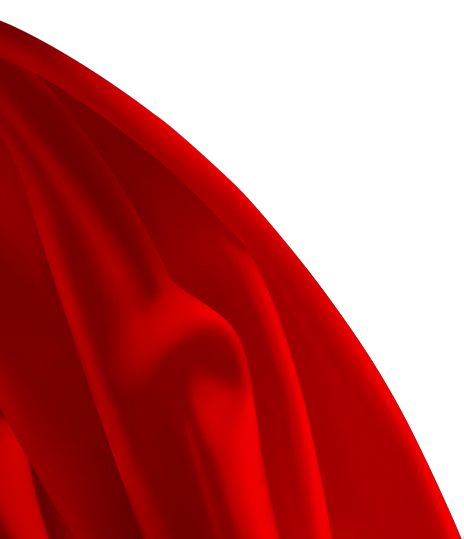 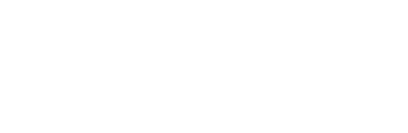 单击此处添加标题
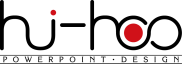 1.
2.
3.
4.
单击此处添加标题
单击此处添加标题
单击此处添加标题
单击此处添加标题
单击添加文本
… …
单击添加文本
… …
单击添加文本
… …
单击添加文本
… …
单击此处添加标题
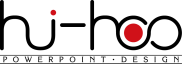 1
单击此处添加标题
单击添加文本 … …
单击此处添加标题
2
单击此处添加标题
单击添加文本 … …
3
单击此处添加标题
单击添加文本 … …
单击此处添加标题
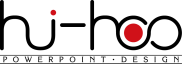 单击此处添加标题
20% 单击添加文本
单击添加文本 23%
6% 单击添加文本
单击添加文本 14%
11% 单击添加文本
单击添加文本 14%
12% 单击添加文本
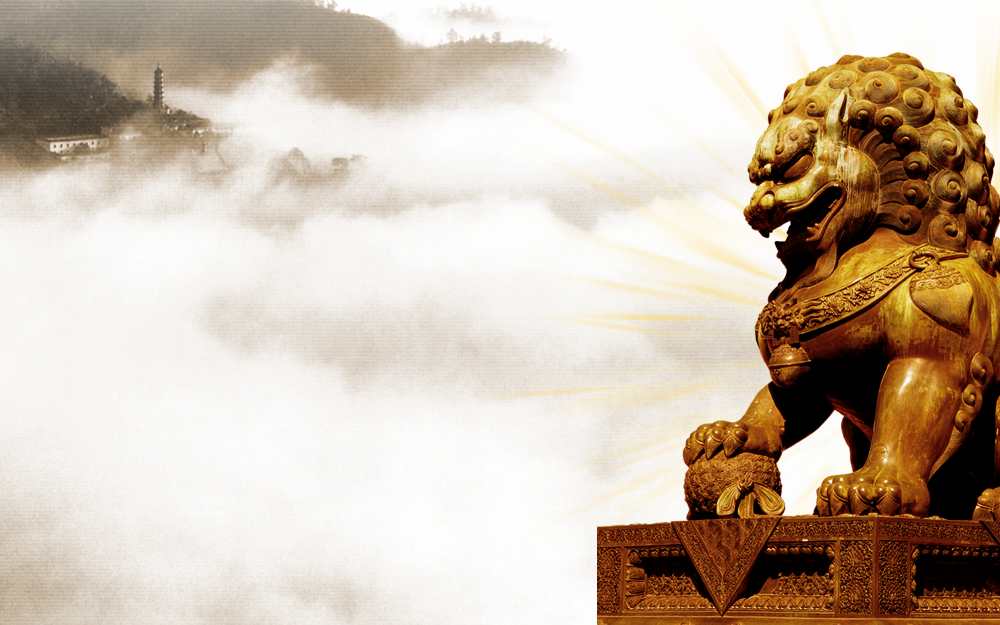 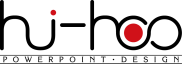 谢谢观看
THANKS!
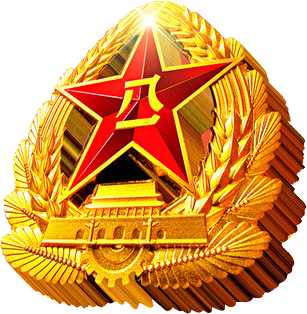 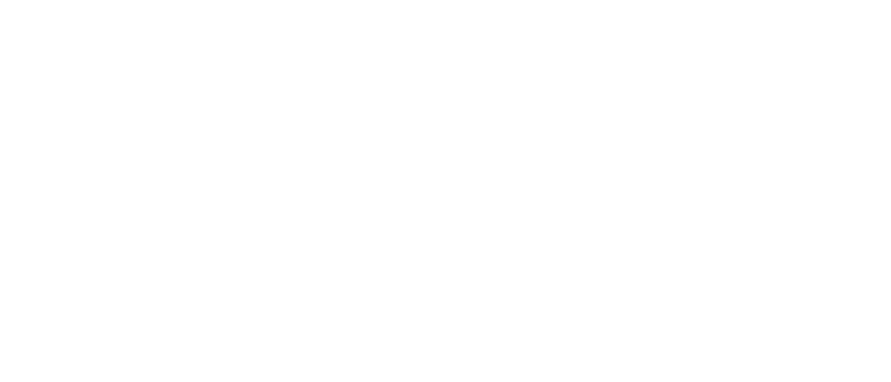 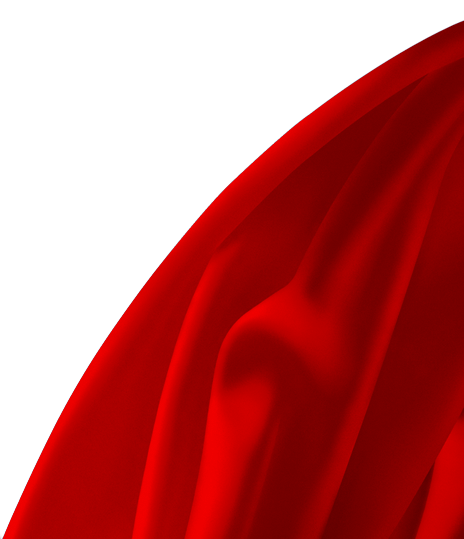 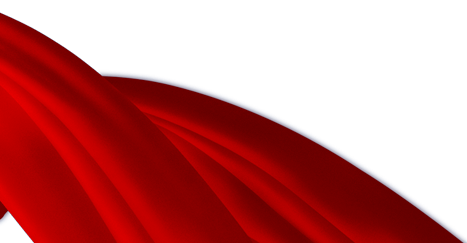 PPT模板下载：www.1ppt.com/moban/     行业PPT模板：www.1ppt.com/hangye/ 
节日PPT模板：www.1ppt.com/jieri/           PPT素材下载：www.1ppt.com/sucai/
PPT背景图片：www.1ppt.com/beijing/      PPT图表下载：www.1ppt.com/tubiao/      
优秀PPT下载：www.1ppt.com/xiazai/        PPT教程： www.1ppt.com/powerpoint/      
Word教程： www.1ppt.com/word/              Excel教程：www.1ppt.com/excel/  
资料下载：www.1ppt.com/ziliao/                PPT课件下载：www.1ppt.com/kejian/ 
范文下载：www.1ppt.com/fanwen/             试卷下载：www.1ppt.com/shiti/  
教案下载：www.1ppt.com/jiaoan/
更多精品PPT资源尽在—PPT宝藏！
www.PPTBZ.com
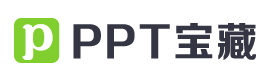 [Speaker Notes: 模板来自于 http://www.ypppt.com]